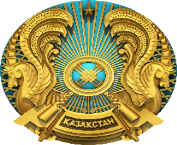 ҚАЗАҚСТАН РЕСПУБЛИКАСЫ ҚАРЖЫ МИНИСТРЛІГІ
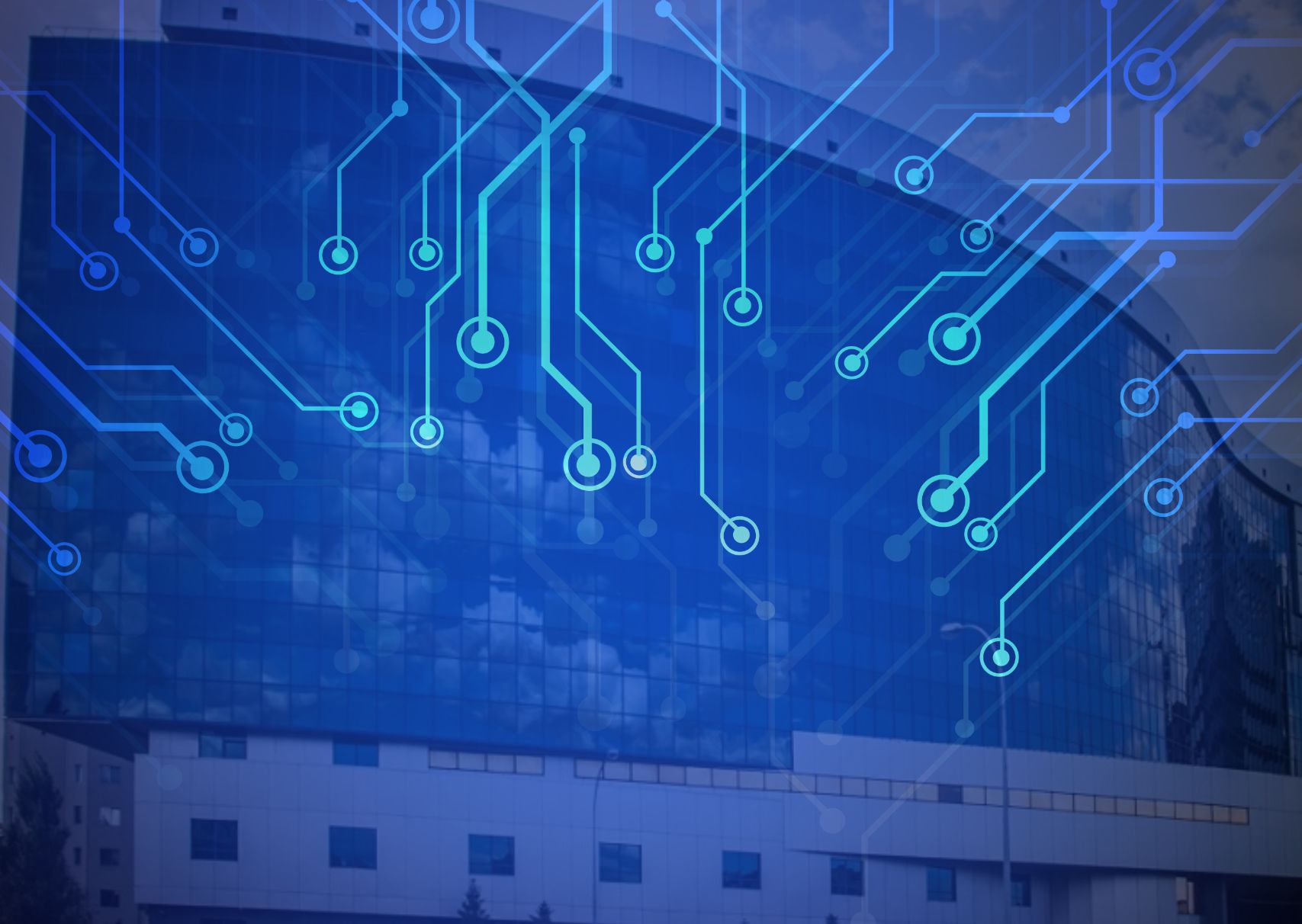 САЛЫҚТЫҚ ЖӘНЕ КЕДЕНДІК ӘКІМШІЛЕНДІРУДЕГІ ЦИФРЛЫҚ ТЕХНОЛОГИЯЛАР
2
ҚАРЖЫ МИНИСТРЛІГІНІҢ ЭЛЕКТРОНДЫҚ МЕМЛЕКЕТТІК ҚЫЗМЕТТЕРІ
34 МЛН.
20 МЛН.
eGOV ПОРТАЛЫ АРҚЫЛЫ 2018 ЖЫЛЫ КӨРСЕТІЛГЕН ҚЫЗМЕТТЕР
2018 ЖЫЛЫ ҚМ ЭЛЕКТРОНДЫҚ ТҮРДЕ КӨРСЕТКЕН ҚЫЗМЕТТЕР
(ҚМ көрсеткен қызметтері саны - 22 млн.)
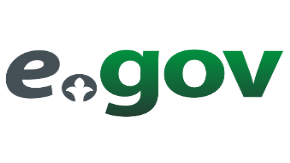 API АРҚЫЛЫ ЖЕКЕ АТ-КОМПАНИЯЛАРҒА ҚР ҚМ АЖ-мен ӨЗАРА ІС-ҚИМЫЛ АРҚЫЛЫ ҚЫЗМЕТТЕР КӨРСЕТУ МҮМКІНДІГІ(online, moiuchet.kz, idocs.kz қолдар және басқа да ондаған сервистер)
EGOV ПОРТАЛЫ АРҚЫЛЫ ҚАЙТАРЫМДАРДЫ ЕСЕПКЕ АЛА ОТЫРЫП, САЛЫҚ ДЕКЛАРАЦИЯСЫН ТАПСЫРУ БОЙЫНША ҚЫЗМЕТТЕРДІ АУЫСТЫРУ
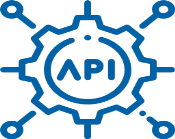 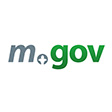 (API – интерфейс қосымшаларды бағдарламалау)
2025 ЖЫЛҒА ДЕЙІНГІ 
МАҚСАТТАР
95%
94%
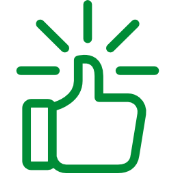 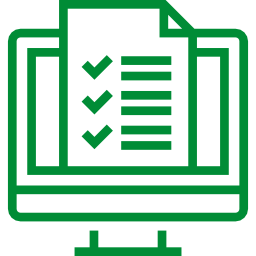 МЕМЛЕКЕТТІК ҚЫЗМЕТ КӨРСЕТУ       САПАСЫНА ҚАНАҒАТТАНДЫРЫЛУ ДЕҢГЕЙІ
ЭЛЕКТРОНДЫҚ ТҮРДЕ ҚЫЗМЕТ КӨРСЕТУ
3
ҚАРЖЫ МИНИСТРЛІГІНІҢ ЭЛЕКТРОНДЫҚ МЕМЛЕКЕТТІК ҚЫЗМЕТТЕРІ
ҚАЗІРГІ ЖАҒДАЙ
ҚАЛАЙ БОЛАДЫ
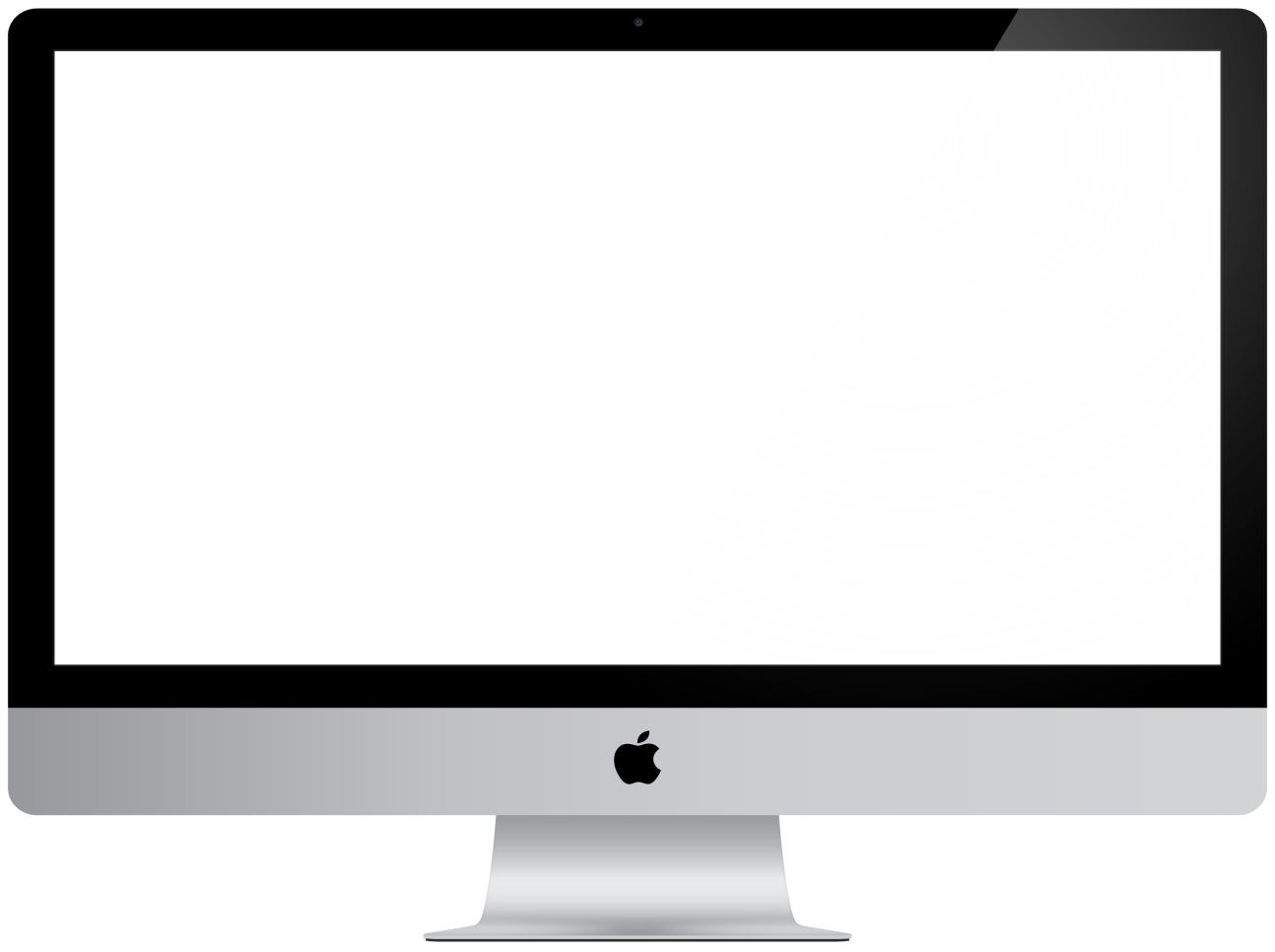 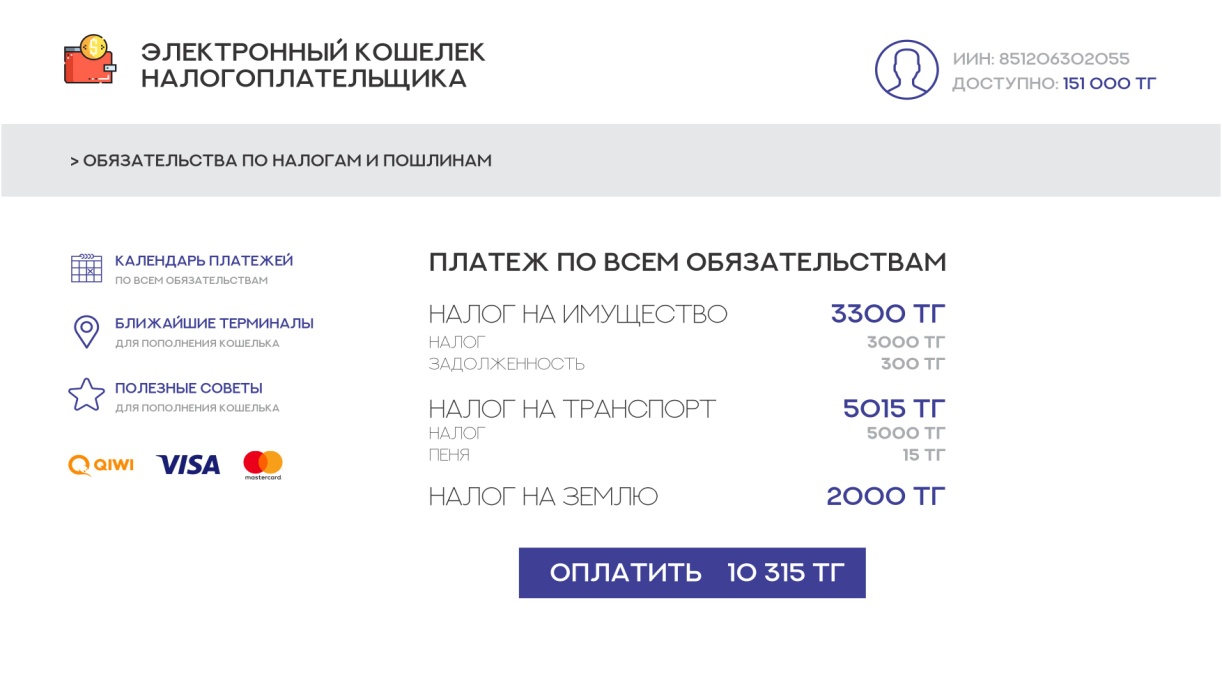 САЛЫҚ ТӨЛЕУШІНІҢ ЭЛЕКТРОНДЫҚ ӘМИЯН
САЛЫҚ ТӨЛЕУШІ САЛЫҚ ТӨЛЕУ КЕЗІНДЕ ТӨЛЕМ ҚҰЖАТЫНДА МЫНАДАЙ АҚПАРАТТАР КӨРСЕТУІ ТИІС:
ОШИБОЧНЫЕ ПЛАТЕЖИ
бюджеттік сыныптама кодын (101 КБК біреуі)
төлем мақсатының кодын(18 КНП біреуі)
алушы бенефициарының БСН (235 ОГД біреуі) немесе
жергілікті өзін-өзі басқару БСН (1066 МСУ біреуі)
ДЕРЕКТЕМЕЛЕР САНЫНЫҢ КӨП БОЛУЫ НӘТИЖЕСІНДЕ ҚАТЕ ТӨЛЕНГЕН САЛЫҚТАР САЛДАРЫНАН:
жеке тұлғалардың уақыты шығындалады
анықталмаған төлемдердің болуы
өсімпұлды есептеу
қате есептелген салықтарды есепке алу мен қайтару
салықтарды мәжбүрлеп өндіріп алу шараларын қолдану
банктердің, қазынашылықтың, МКК-нің АЖ жүктеме
САЛЫҚ ТӨЛЕУШІЛЕР ҮШІН МҮМКІНДІКТЕР
Төлеудің әртүрлі әдістері арқылы шотты толтыру
Салықтық міндеттемелер мен баждар бойынша автоматты түрде есеп айырысу
Бірыңғай электрондық әмияннан салықтық міндеттемелерді төлеу
Салықтарды төлеу күнтізбесі мен барлық салықтық міндеттемелерді автоматты түрде төлеу
Смартфондар үшін мобильді нұсқа
4
ТАУАРЛАР ҚОЗҒАЛЫСЫ МОНИТОРИНГІНІҢ ЖҮЙЕСІ
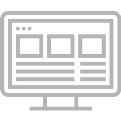 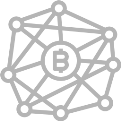 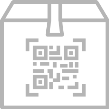 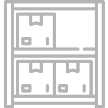 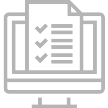 АСТАНА-1
ТАУАРЛАРДЫ ТАҢБАЛАУ
ЭШФ
ОНЛАЙН-БКМ
ҚҚС ӘКІМШІЛЕНДІРУ  (БЛОКЧЕЙН)
ЭШФ-мен транзакцияны салыстыру
Жәй кассалар
Е-терезе және алдын ала хабардар ету
RFID-белгі
Виртуалды қойма
Таңбаланған тауарлардың дерекқоры
Мобильді касса
Бюджетке автоматты төлем
Кедендік транзит
Орындалған жұмыстар актісі
Электрондық декларациялау
Электрондық шарттар
Web-касса
Бюджеттен ҚҚС-ны автоматты түрде қайтару
5
«АСТАНА-1», «БІРЫҢҒАЙ ТЕРЕЗЕ» АҚПАРАТТЫҚ ЖҮЙЕЛЕРІ
5
2018 ЖЫЛДЫҢ НӘТИЖЕСІ
2019 ЖЫЛДЫҢ СОҢЫНА ДЕЙІНГІ ЖОСПАР
«АСТАНА-1» АЖ ІСКЕ ҚОСЫЛДЫ:
«АСТАНА-1» АЖ ӨНЕРКӘСІПТІК ПАЙДАЛАНУҒА ТАПСЫРУ
КЕДЕНДІК ТРАНЗИТ (94% 1 минут ішінде )
ЭКСПОРТ (92% 1 минут ішінде) 
ИМПОРТ (65% 1 минут ішінде)
ҚАЛҒАН 15 РӘСІМ (87% 1 минут ішінде)
МЫНАДАЙ САЛАЛАРДА РҰҚСАТТАМА ҚҰЖАТТАРЫ БОЙЫНША «БІРЫҢҒАЙ ТЕРЕЗЕ» АЖ ҚАЛҒАН ҚҰРАУЫШТАРЫН ПАЙДАЛАНУҒА ЕНГІЗУ  (2019 Ж. 1 СӘУІРІНЕ ДЕЙІН):
АУЫЛ ШАРУАШЫЛЫҒЫ
ТАУАРЛАРДЫҢ СӘЙКЕСТІК СЕРТИФИКАТТАРЫН РАСТАУ
САНИТАРЛЫҚ-ЭПИДЕМИОЛОГИЯЛЫҚ ӘЛ-АУҚАТ
КЕДЕНДІК ТІЗІЛІМГЕ ЕНГІЗУ
«Е-ЛИЦЕНЗИЯЛАУ» ММБ-МЕН ИНТЕГРАЦИЯЛАУ (42 рұқсат құжаттары бойынша)
ИДМ ЖӘНЕ АШМ-МЕН «БІРЫҢҒАЙ ТЕРЕЗЕ» АЖ ТЕСТІЛЕУ
НӘТИЖЕ:
1 МИНУТҚА ДЕЙІН
77 МЛРД. ТЕНГЕ
РЕСІМДЕУ УАҚЫТЫНЫҢ ҚЫСҚАРУЫ
СЭҚ ҚАТЫСУШЫЛАРЫ ҮНЕМДЕГЕН АҚШАСЫ
6
«АСТАНА-1» АҚПАРАТТЫҚ ЖҮЙЕСІ
5
ҚАЛАЙ БОЛДЫ
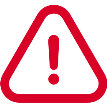 ҚҰЖАТТАР ҚАҒАЗ НҰСҚАДА ҒАНА ҰСЫНЫЛАДЫ
ТД – тауарға декларация
КТмС – кедендік төлемдер мен салықтар
УСҚ – уақытша сақтау қоймасы
ТБЖ – тәуекелдерді басқару жүйесі
Бақылау 
(СЭҚ КС, КТжС,
Құны, жеңілдіктер, шектеулер және т.б.)
ТД қабылдау
Брокер
ТД жинау
ТБЖ бақылауды аяқтау
ТБЖ бақылау
ТД шығару
ТД тіркеу
ТД беру
ТД алу
Тауарды УСҚ-дан  алу
СЭҚБ
1
2
3
4
5
6
7
8
9
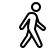 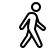 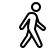 10
11
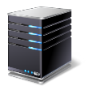 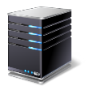 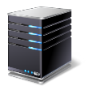 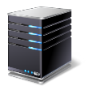 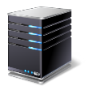 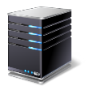 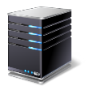 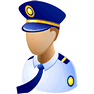 брокердің АЖ
ППО
 ТАИС-2
ППО
 ТАИС-2
ППО
 ТАИС-2
Web декларант
СКУР
СКУР
1 САҒАТ
ҚАЗІРГІ ЖАҒДАЙ
ТД алу: Автоматталған бақылау (СЭҚ КТ, құны,жеңілдіктер, шектеулер және т.б.,)ТД, ТБЖ тіркеу
АСТАНА-1 АЖ
СЭҚБ ТД жинау
Тауарды УСҚ-дан  алу
Жасыл дәліз
КТмС тексеру
Автоматты шығару
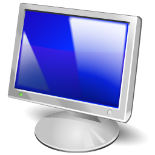 1
2
3
4
5
6
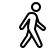 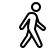 1 МИНУТҚА ДЕЙІН
7
ЭЛЕКТРОНДЫҚ ШОТ-ФАКТУРАЛАР
5
«ЭШФ» АЖ ПАЙДАЛАНУШЫЛАР САНЫ, мың.
КРУПНЫЕ НАЛОГОПЛАТЕЛЬЩИКИ
МЕЖДУНАРОДНЫЕ ПЕРЕВОЗЧИКИ
ВСЕ ПЛАТЕЛЬЩИКИ НДС
ПО ТОВАРАМ ИЗЪЯТИЯ ВТО
ОКОЛОТАМОЖЕННАЯ СФЕРА
ДОБРОВОЛЬНАЯ
2019 ЖЫЛДЫҢ 2 ЖАРТЫЖЫЛДЫҒЫНАН БАСТАП ІСКЕ АСЫРУ ЖОСПАРЛАНУДА:
Тауарға ілеспе жүкқұжат
2019 ЖЫЛДЫҢ 1 ҚАҢТАРЫНАН БАСТАП ТӨМЕНДЕГІДЕЙ ҚҰРАУЫШТАР ІСКЕ АСЫРЫЛДЫ:
Электрондық шарт
Орындалған жұмыстар актісі
Жалған шот-фактураларды жедел анықтау
86 МЫҢ ҚҚС ТӨЛЕУШІ
2019 ж. 15 қаңтардағы жағдай бойынша «ЭШФ» АЖ тіркелген
8
ТАУАРЛАРДЫ ТАҢБАЛАУ ЖӘНЕ ҚАДАҒАЛАУ
5
ТЕРІ БҰЙЫМДАРЫН ТАҢБАЛАУ БОЙЫНША ПИЛОТ
2018 ЖЫЛЫ САЛЫҚ ТҮСІМІ
>250 ТЫС.
1,5 ЕСЕГЕ ҰЛҒАЙДЫ (516 млн. теңгеге дейін)
ТЕРІ БҰЙЫМДАРЫ
ТАҢБАЛАНДЫ
35%
1,4 есе
13 есе
42%
ЖОСПАРЛАНҒАН ПИЛОТТЫҚ ЖОБАЛАР
9
ОНЛАЙН-БКМ ЕНГІЗУ КЕЗЕҢДІЛІГІ
5
онлайн-бкм бірлікпен
ОНЛАЙН-БКМ ЖАППАЙ ЕНГІЗУ МЕРЗІМІН 2024 ЖЫЛДАН 2020 ЖЫЛҒА ШЕГЕРУ
Барлығы шамамен 1,2 млн. онлайн-БКМ қолдануды қамтамасыз ету
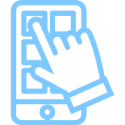 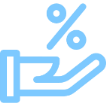 Онлайн-БКМ құнына салық сомасын азайтуды көздейтін түзетулер жобасы әзірленді  (Сауда қызметін реттеу мәселесі жөніндегі заң жобасы ҚР Парламентінің қарауында )


Фискалды деректер операторының функциялары бәсекелестік ортаға беріледі
Смартфонда қосымша болып табылатын, мобильді онлайн-БКМ көшу (2018  желтоқсандағы жағдай бойынша  БКМ-нің мемлекеттік тізіліміне мобильді құрылғыларда жұмыс істеу мүмкіндігі бар онлайн-БКМ-нің 10 моделі енгізілді 
2019  жылы онлайн-БКМ-на біртіндеп көшу бойынша бұйрық бекітілді (ҚР ӘМ мемлекеттік тіркеу үстінде)
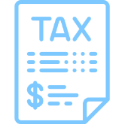 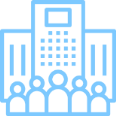 10
ҚҚС БАҚЫЛАУ ШОТЫН ҚОЛДАНА ОТЫРЫП ҚҚС ҚАЙТАРУ
5
ҚАЗІРГІ ЖАҒДАЙ
ҚАЛАЙ БОЛАДЫ
Өтініш берушінің есеп шотына ҚҚС қайтару
Қорытындыны Қазынашылыққа
 бағыттау
«Пирамида» және талдау
Салық тексеруін 
жүргізу
Автоматты камералдық  бақылау
Өтініш берушіні есеп шотына ҚҚС қайтару
Өтініш беру
Өтініш беру
1
2
3
4
5
1
2
3
Өтініш беруші
СОНО АЖ, КНП
ЭСФ АЖ
1 сағат
Қазынашылық комитеті 
1  күн
Қазынашылық комитеті 
1 сағат
Өтініш беруші
СОНО АЖ, КНП
СОНО АЖ
2  күн
Орындаушы
51 күн
Орындаушы
1  күн
55
1
ЖҰМЫС КҮНІ
ЖҰМЫС КҮНІ
ҚҚС ҚАЙТАРУ МЕРЗІМІНІҢ ҰЗАҚТЫҒЫ
ҚҚС ӘКІМШІЛЕНДІРУДІҢ АШЫҚТЫҒЫН АРТТЫРУ
БАРЛЫҚ САЛЫҚ ТӨЛЕУШІЛЕР ҮШІН ІШКІ САТУ КЕЗІНДЕ ҚҚС  БІРТІНДЕП ҚАЙТАРУ
САЛЫҚ ТӨЛЕУШІЛЕРДІҢ ЖЕКЕ САНАТТАРЫНА ҒАНА ҚҚС ҚАЙТАРУ (ЭКПОРТ, ХАЛЫҚАРАЛЫҚ ТАСЫМАЛ, АЭА)
ҚҚС ЖЕДЕЛ ҚАЙТАРУ
ҚҚС БОЙЫНША ҚҰЙТЫРҚЫ ӘРЕКЕТТЕРГЕ БАРУ
КӨШПЕЛІ САЛЫҚТЫҚ ТЕКСЕРУЛЕР
САЛЫҚ ТЕКСЕРУЛЕРІН АЛЫП ТАСТАУ
2019 ЖЫЛДЫҢ 1 ҚАҢТАРЫНАН БАСТАП  ЕРІКТІ НЕГІЗДЕ САЛЫҚ ТӨЛЕУШІЛЕР ҮШІН «ҚҚС ӘКІМШІЛЕНДІРУ» АЖ ІСКЕ ҚОСЫЛДЫ
САЛЫҚТЫҚ ӘКІМШІЛЕНДІРУ МАҚСАТЫНДАДЕРЕКТЕР БАЗАСЫН КЕЗЕҢ-КЕЗЕҢІМЕН ҚҰРУ
11
5
«СУДЫ ЖӘНЕ ЭЛЕКТР ЭНЕРГИЯСЫН ТҰТЫНУДЫ ТАЛДАУ АРҚЫЛЫ ҚАШЫҚТЫҚТАН БАҚЫЛАУ» ПИЛОТЫ ЖҮРГІЗІЛДІ 

БЮДЖЕТКЕ ҚОСЫМША 4,8 МЛРД. ТЕҢГЕ САЛЫҚ ТҮСТІ
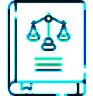 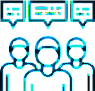 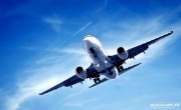 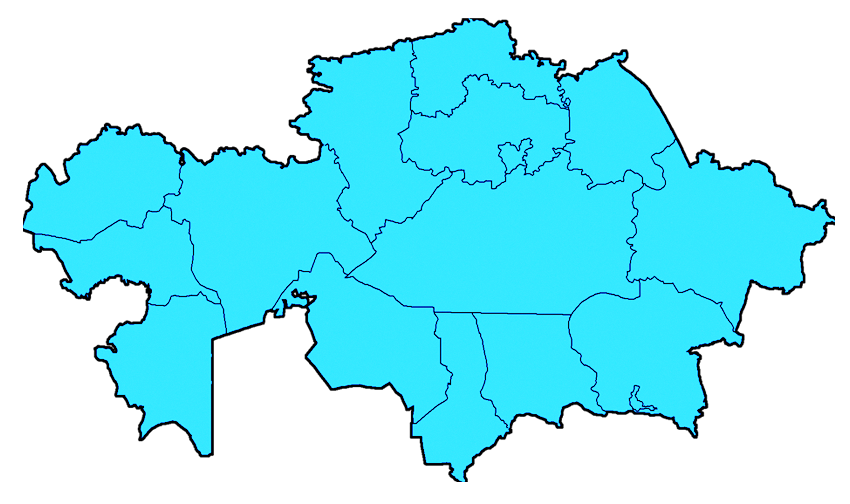 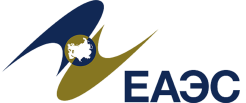 НОТАРИУСТАР
АДВОКАТТАР, 
СОТ ОРЫНДАУШЫЛАРЫ
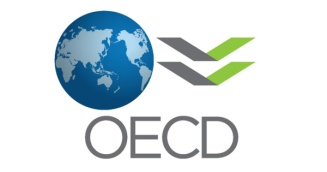 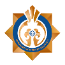 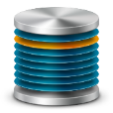 ӘУЕ ТАСЫМАЛДАУЛАРЫ
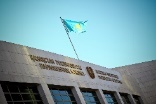 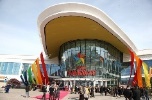 ҚР ҚМ МКК
МЕМОРГАНДАР
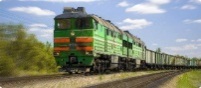 САУДА ҮЙЛЕРІ
ТЖ ТАСЫМАЛДАУЛАРЫ
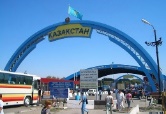 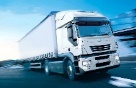 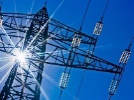 ШЕКАРА ҚЫЗМЕТІ
АВТОТАСЫМАЛДАУ
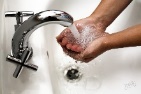 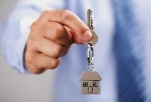 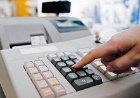 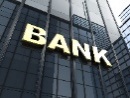 ЭЛЕКТРЭНЕРГИЯСЫ
СУ
ҚОНАҚ ҮЙЛЕР
БКМ
БАНКТЕР
САЛЫҚ КОДЕКСІНЕ ТҮЗЕТУ ӘЗІРЛЕНДІ, ҚР ПАРЛАМЕНТІ МӘЖІЛІСІНІҢ ҚАРАУЫНДА 
АҚПАРАТ АЛМАСУ БОЙЫНША 5 КЕЛІСІМГЕ ҚОЛ ҚОЙЫЛДЫ (ЕАЭО, FATCA, ЭЫДҰ)
ТӘУЕКЕЛДЕРДІ БАСҚАРУ ЖҮЙЕСІНІҢ АЖ ДАМЫТУ
12
12
5
ҚАЗІРГІ ЖАҒДАЙ
ТӘУЕКЕЛДЕРДІ АНЫҚТАУДЫҢ 3 МОДЕЛІ
РЕЛЯЦИОННЫЕ СУБД
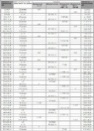 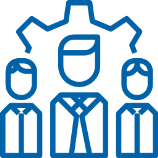 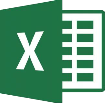 НӘТИЖЕ
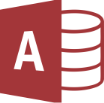 ТАУАРЛАРДЫ ӨТКІЗУ  КЕЗІНДЕ ТӘУЕКЕЛДЕРДІ АНЫҚТАУ 
1,6 МЛРД. АСТАМ ЖАЗБА ӨҢДЕЛДІ ТӘУЕКЕЛДЕРІ БАР СТ ТІЗІМІ 
ТӘУЕКЕЛДЕРІ БАР СТ ТІЗІМІ, ҚҰНЫ МЕН КӨЛЕМДЕРІНДЕ КЕЙІНГЕ ҚАЛДЫРУ ТӘУЕКЕЛДЕРІМЕН ӨТКІЗУ ТАУАРЛАРЫ БАР СТ ТІЗІМІ
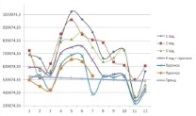 ЕХД (ҚСЕ)
ҚОЛДАН
EXCEL  НЕМЕСЕ ACCESS
ДЕРЕКІТЕРДІҢ ШЕКТЕЛГЕН КӨЛЕМІ
ДЕРЕКТЕРДІ ДАЙЫНДАУДЫҢ ШЕКТЕЛГЕН  МЕРЗІМДЕРІ  ( 2  ай)
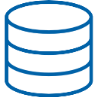 ЭШФ
ІРІКТЕП ТЕКСЕРУ БОЙЫНША СТ ТІЗІМІН ҚАЛЫПТАСТЫРУ 
3 МЛРД. АСТАМ ЖАЗБА ӨҢДЕЛДІ 
ҚОСА ЕСЕПТЕУДІҢ НЕҒҰРЛЫМ КӨП СТ ТІЗІМІ
ҚАЛАЙ БОЛАДЫ
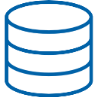 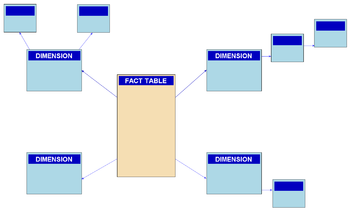 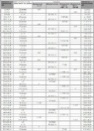 БАСҚА ДБ
ПИРАМИДАНЫ КӨРСЕТУ
КОНТРАГЕНТТЕРМЕН ӨЗАРА ҚАРЫМ-ҚАТЫНАСТА ТІЗБЕК ТҮРІНДЕ «КЕҢЕЙТІЛГЕН ПИРАМИДАНЫ» КӨРСЕТУ
МОДЕЛЬКОНТРАГЕНТТЕР ҚЫЗМЕТІ БОЙЫНША АҚПАРАТТЫ ҚАМТИДЫ (ҚСЕ ДЕРЕКТЕРІ: СГД, АЙНАЛЫМДАР, ШЕГЕРІМДЕР, ҚЫЗМЕТКЕРЛЕР САНЫ)
ИС
СУР
НӘТИЖЕ
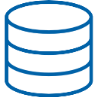 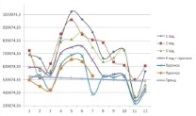 АВТОМАТТЫ 
ТАЛДАМАЛЫ МОДЕЛЬДЕР ЖҰМЫСЫ
ДЕРЕКТЕРДІҢ ТОЛЫҚ КӨЛЕМІ
ДАЙЫНДАУДЫҢ ҚЫСҚА МЕРЗІМІ (2 КҮН)
НЕҒҰРЛЫМ ЖОҒАРЫ ӘСЕР
ТБЖ АЖ  2018 ЖЫЛҒЫ 13 ЖЕЛТОҚСАНДА  ӨНЕРКӘСІПТІК ПАЙДАЛАНУҒА ЕНГІЗІЛДІ.
МАҚСАТ–2025 ЖЫЛҒА ҚАРАЙ САЛЫҚТАР ЖИНАЛЫМЫН ЖІӨ ШАҚҚАНДА 25% ДЕЙІН ҰЛҒАЙТУ
13
13
12
5
ЖАЛПЫҒА БІРДЕЙ ДЕКЛАРАЦИЯЛАУҒА КӨШУ
САЛЫҚТЫҚ ӘКІМШІЛЕНДІРУДІҢ ДЕРЕКТЕР БАЗАСЫ
ТАУАРЛАРДЫ ТАҢБАЛАУ
ҚҚС ӘКІМШІЛЕНДІРУ (БЛОКЧЕЙН)
ОНЛАЙН-БКМ ЕНГІЗУ
ВЕРТУАЛДЫ ҚОЙМА
АСТАНА-1
ЭШФ АЖ
28
1 091
347
460
285
1 462
1 740
50
ҚОСЫМША 5,5 ТРЛН. ТЕҢГЕ
2019-2025 ЖЫЛДАР
НАЗАРЛАРЫҢЫЗҒА РАХМЕТ!